PR.AC-1  Identity provisioning for authorized devices, users, and processes.
R1 - The clinical portal must provide efficient communication between all actors
S1 - Sufficient confidence in the actors' identity and strong authentication
Shared responsibility
PR.AC-6, PR.AC-7   Users and devices are proofed using multi-factor authentication (MFA)
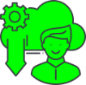 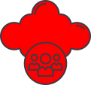 LR7 – HIPAA  - Data must be encrypted at rest and in transit
S2 - Access to information based on ownership or service needs
R2 - The solution must offer appointment booking and be available to patients, administrators and clinicians
PR.AC-3  Remote access is managed
S3 - Traceability for all operations on PHI in the clinical platform
R3 - The solution must be able to handle storage and retrieval of sensitive health data for patients
Shared responsibility
PR.AC-4 Access permissions and authorizations are managed, incorporating the principles of least privilege and separation of duties
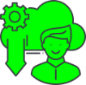 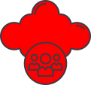 LR1 – GDPR  - Document who has access to PHI and the processing activities
DE.CM-3 Personnel activity is monitored to detect potential cybersecurity events
Shared responsibility
S5 -Protection of sensitive data from unauthorized disclosure using encryption
LR2 – HIPAA  - All changes to PHI must be traceable
DE.CM-7 Monitoring for unauthorized personnel, connections, devices, and software is performed
LR4 – GDPR  - PI and PHI should be encrypted when possible
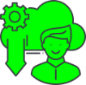 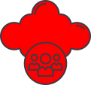 Shared responsibility
PR.DS-1 Data-at-rest is protected
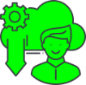 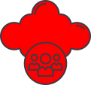 Customer responsibility
PR.DS-2 Data-in-transit is protected
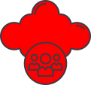